BRIDGEPORT HOSPITAL (BC & MC)
ANATOMIC PATHOLOGY
QUALITY ASSURANCE MEETING 
January 23, 2024
for the Month of December 2023
1
OLD BUSINESS
\\Ynhh.org\src\BH - Laboratory\AP - BH 38030\! AP QA\AP QA Meetings\2023\2023 AGENDA & MEETING MINUTES\January 17, 2024\minutes for month of November held on December 20th 2023.docx
2
BC & MC AP  VOLUME( January- November 2023)
3
BRIDGEPORT CAMPUS
Intraoperative Diagnosis vs. Final/ Amendments & Histology):
\\Ynhh.org\src\BH - Laboratory\AP - BH 38030\! AP QA\AP QA Meetings\2023\2023 AGENDA & MEETING MINUTES\January 17, 2024\ANATOMIC QA January 23 2024.docx


\\Ynhh.org\src\BH - Laboratory\AP - BH 38030\! AP QA\AP QA Meetings\2023\2023 Consensus Conference Daily Log\December 2023 Consensus.pdf
4
Milford Campus December 2023 Frozen Stats
-Frozen: 0	 	 					- Parts that Meet Threshold: 	 0	              	 
	-Blocks:	 0				
	-Touch Preps:    0		     			-% of Parts that Meets Threshold: 0%   		               	-Cases:	 		0				
Threshold of 20 min./ block – only one case met the 20 minutes threshold
								Number of discrepancies: 0
Biopsies TAT Within 2 Days (FY23)
70  % Benchmark
6
Non-Gyn Case Volume & TAT ≤ 5 Days
7
2023 SYSTEM QUALITY METRIC
8
GI Biopsy TAT 80% </= 2 business days (received to sign out)
9
Breast Biopsy TAT 80% </= 2 business days (received to sign out)
10
Prostate TAT (received to sign out) % <=5 business days (track)
11
2023 Lung TAT (received to sign out) 90% <= 2 business days
12
Contaminant/Floater/Extraneous
TISSUE
Contaminants by Month12/31/2022-12/31/2023
5 of 1,877  cases    (0.27%)
 5 of 8,322 blocks   (0.06%)
 5 of 15,312 slides  (0.03%)
Benign
Malignant
Benchmark: 1.5% of cases, 0.8% of blocks, 0.6% of slides. Gephardt GN, Zarbo RJ. Extraneous tissue in surgical pathology: a College of American Pathologists Q-Probes study of 275 laboratories. Arch Pathol Lab Med 1996 Nov; 120(11):1009-14.
* Microtomy
Type of Floater  & Site of ContaminationDecember  2023
2023 Contaminants/ Floaters  Bridgeport Hospital
16
90 CONTAMINANTS IN BLOCKS  (01/01/2020- 12/31/2023)
H&E Performance Log
Starting December 2023, the Daily Slide Quality Log is part of the Daily Consensus Conference Log.
18
Tissue Processor Verification
\\Ynhh.org\bh\Laboratory\AP - BH 38030\! AP QA\AP QA Meetings\2023\2023 Tissue processor verification and monthly data logs\December 2023 Tissue processor verification.pdf
19
Internal Audits / Corrective Action Plan 3 Consecutive Cases Biweekly
\\Ynhh.org\bh\Laboratory\AP - BH 38030\! AP QA\AP QA Meetings\2023\2023 5 audit cases monthly\December 2023 Audit cases.pdf
20
Challenges and Opportunities for Improvement Anatomic Pathology(Before Final Dx)
Histology Processing Issues
Histology Processing Issues
23
CYTOLOGY SPECIMENS
SENT TO YSM FOR PROCESSING
24
25
26
[Speaker Notes: Combined volume for May 459. Error rate is 0.22%]
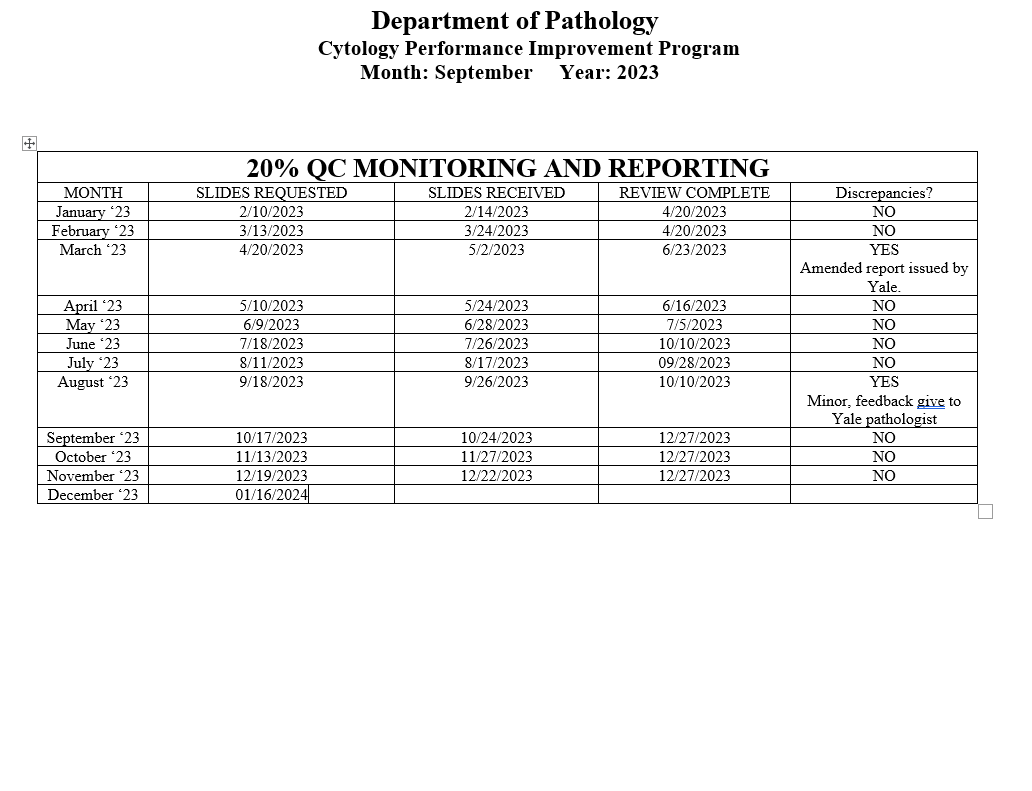 28
[Speaker Notes: The NON GYN TAT is due to staffing issues at YSM, extended leaves, vacations, and cross training in processing. May impact June.
We are up to date on QC review, April and May are with Dr. Cohen. We’ve had no discrepancies.]
Competency Checklist
\\Ynhh.org\src\BH - Laboratory\AP - BH 38030\! AP QA\AP QA Meetings\COMPETENCY LOG TO UPDATE MONTHLY\Monthly Competency.xlsx
29
Reports:
Policy and Procedures for signature Review (ongoing)
Ongoing...

PM  for all other equipment
\\Ynhh.org\bh\Laboratory\AP - BH 38030\Maintenance & Service Reports\Current Instrument List.xlsx
Significant issues
 Summary of the Anatomic Pathology Quality Assurance meeting will be presented at Quality Council and Professional and Quality Committee of the Board, and at every full Board meeting, with a more in depth discussion of any significant issues (every six months).Confirm Minutes from Quality Council and Professional and Quality Committee of the Board – Laura Buhlmann.
The P&Q and Quality council- replaced by CRSQ
The exact wording from the AOC:
“A summary of the monthly AP QA meeting will be presented monthly at Quality Council and P&Q Committee of the Board and at every Board meeting with a more in depth discussion of any significant issues, for at least one year”.
30
Non-Conforming Events
\\Ynhh.org\src\BH - Laboratory\AP - BH 38030\! AP QA\AP QA Meetings\Irreplaceable Specimen Templates\IS Update for BH goals 2023 presentations\IS Update for BH goals month of December 2023.pptx
31
New Business
Align QA metrics with System  for 2024

Personnel Update

Pathology Candidate

Students (HTL, HT, PA)

Recognition
32